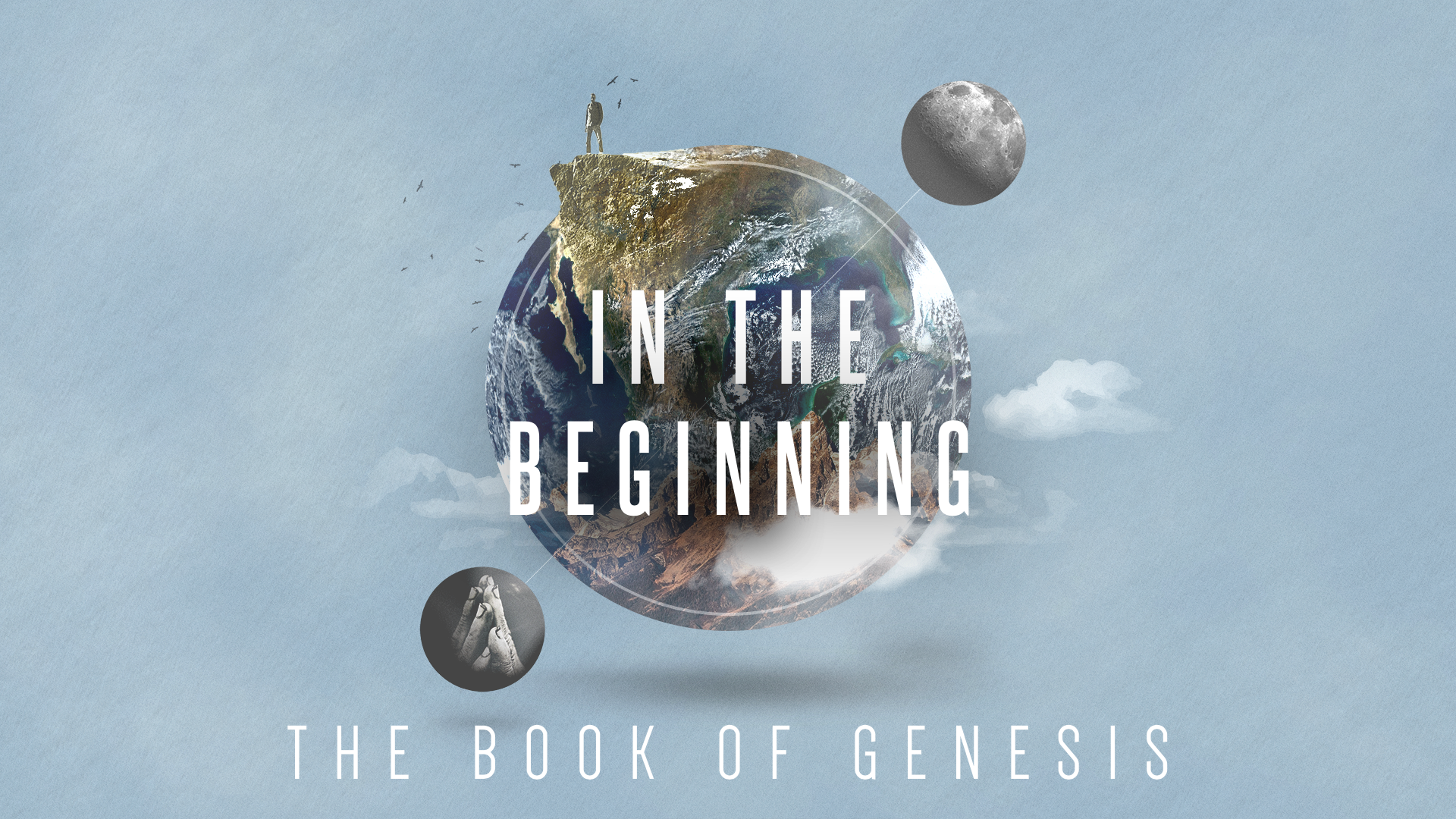 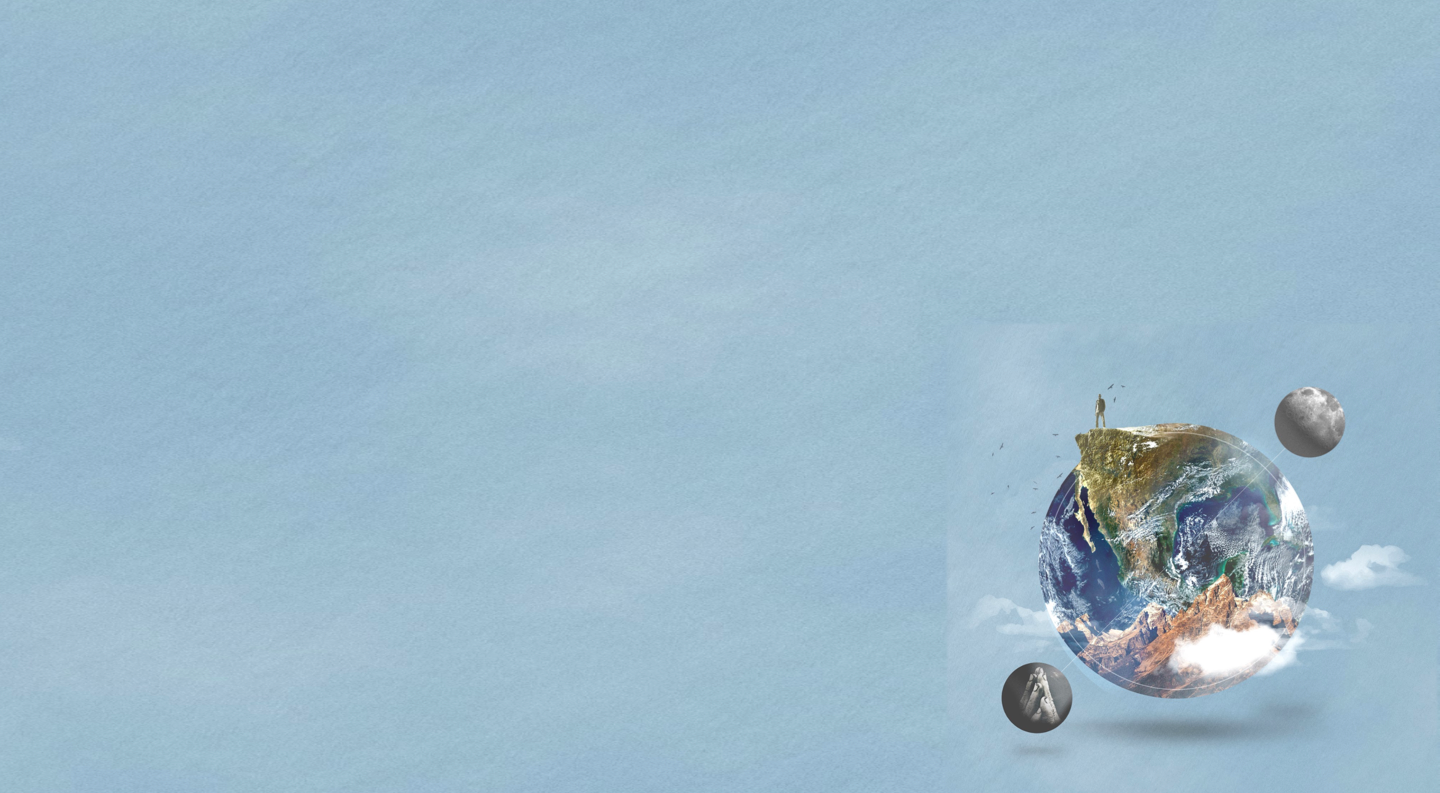 Genesis 4: Cain & Able
Observations & Applications From The Text
God Has Expectations Surrounding Worship
” By faith Abel brought God a better offering than Cain did. By faith he was commended as righteous, when God spoke well of his offerings. And by faith Abel still speaks, even though he is dead.” 
Hebrews 11:4
”Aaron’s sons Nadab and Abihu took their censers, put fire in them and added incense; and they offered unauthorized fire before the Lord, contrary to his command. 2 So fire came out from the presence of the Lord and consumed them, and they died before the Lord .” 
Leviticus 10:1-2
”The writer to the Hebrews clearly explained why the offering of Abel was accepted and the offering of Cain was rejected: By faith Abel offered up a more excellent sacrifice than Cain (Hebrews 11:4). Cain’s offering was the effort of dead religion, while Abel’s offering was made in faith, in a desire to worship God in spirit and in truth .”
” 8 When you offer blind animals for sacrifice, is that not wrong? When you sacrifice lame or diseased animals, is that not wrong? Try offering them to your governor! Would he be pleased with you? Would he accept you?” says the Lord Almighty .” 
Malachi 1:8
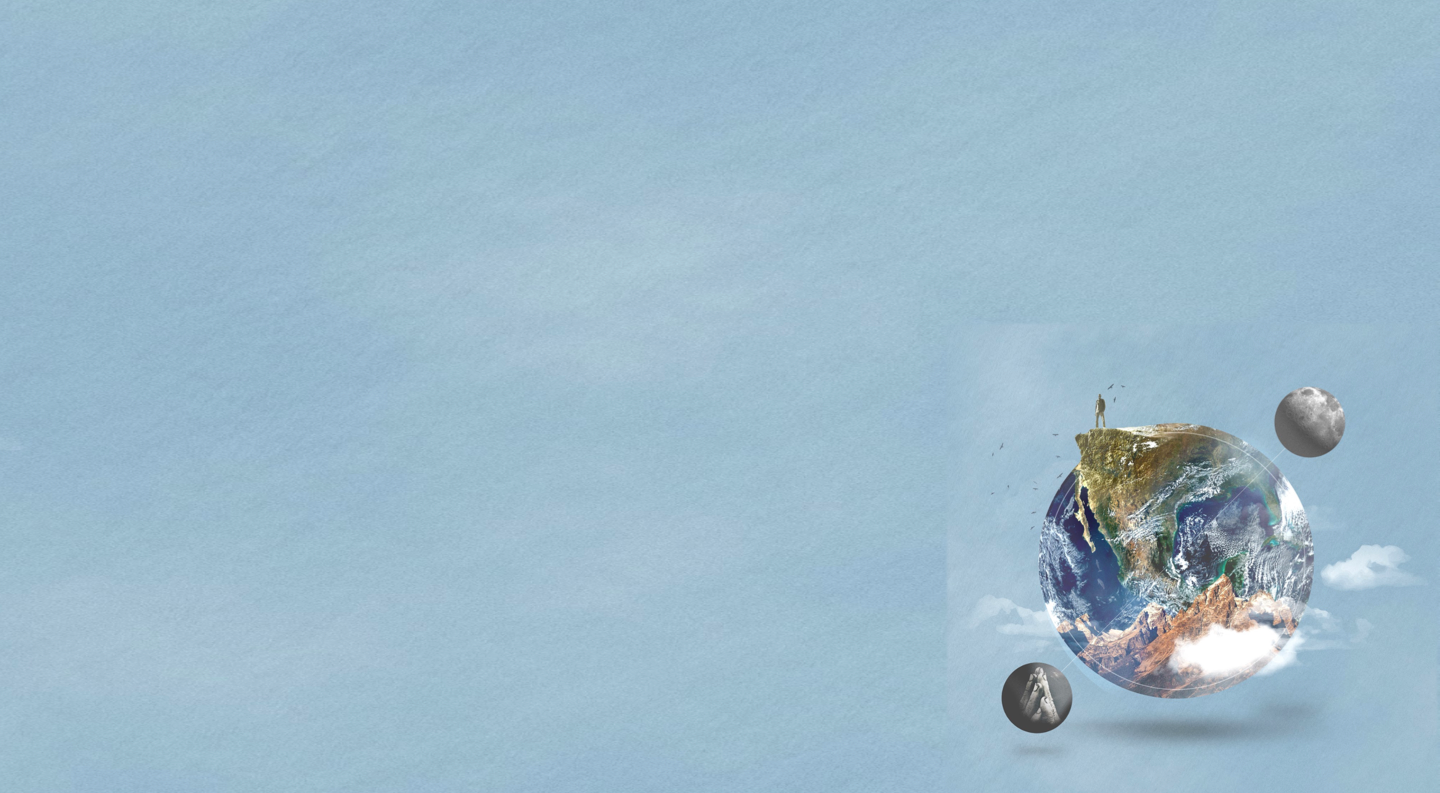 Genesis 4: Cain & Able
Observations & Applications From The Text
God Has Expectations Surrounding Worship
Avoiding Going Through The Motions:
Pray Before Engaging In Worship & Ask For Help
Clear Your Schedule From Distractions
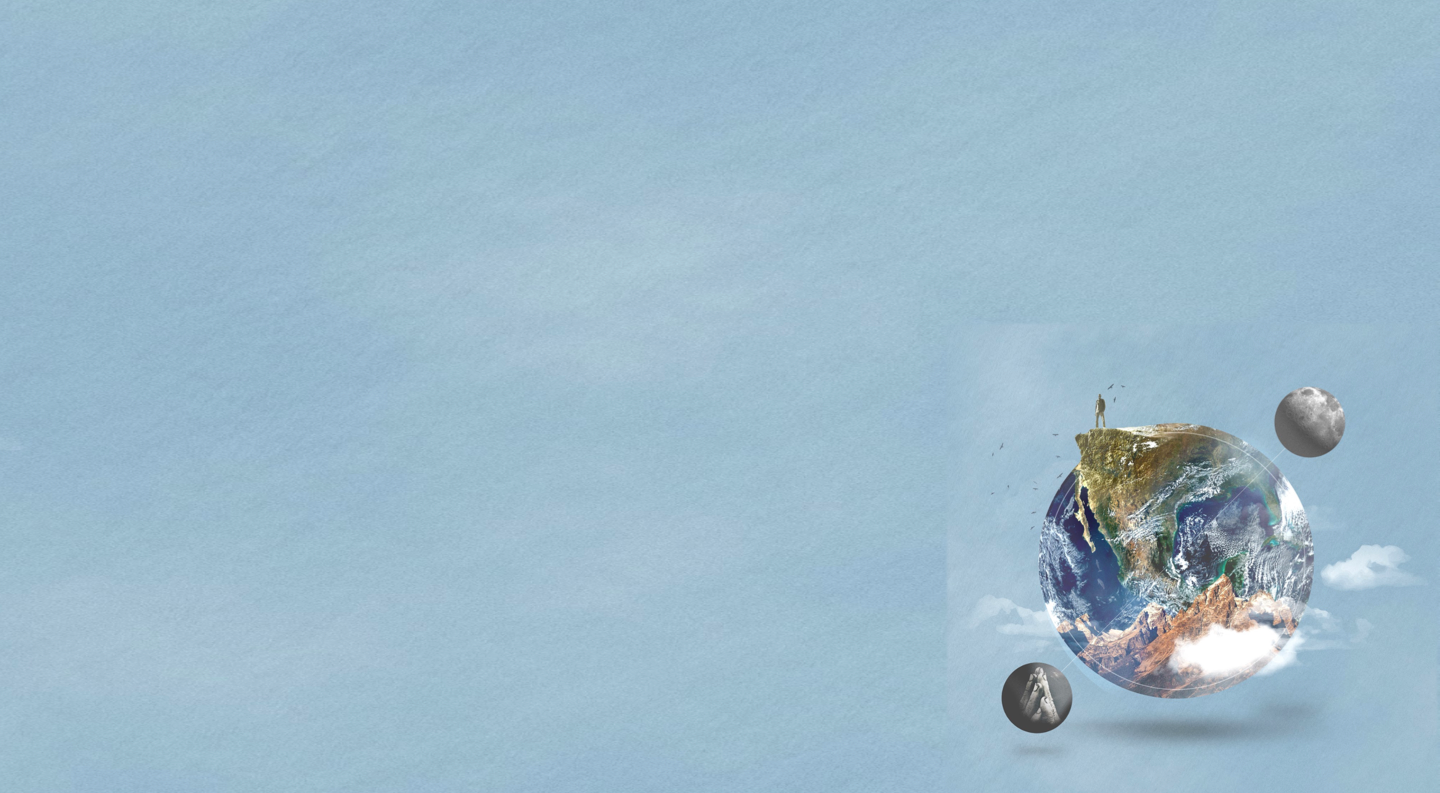 Genesis 4: Cain & Able
A Interesting Conversation With God
“6 Then the Lord said to Cain, “Why are you angry? And why has your countenance fallen? 7 If you do well, will not your countenance be lifted up? And if you do not do well, sin is crouching at the door; and its desire is for you, but you must master it ”
Genesis 4:6-7
When We Fail We Must Take Accountability & Repent
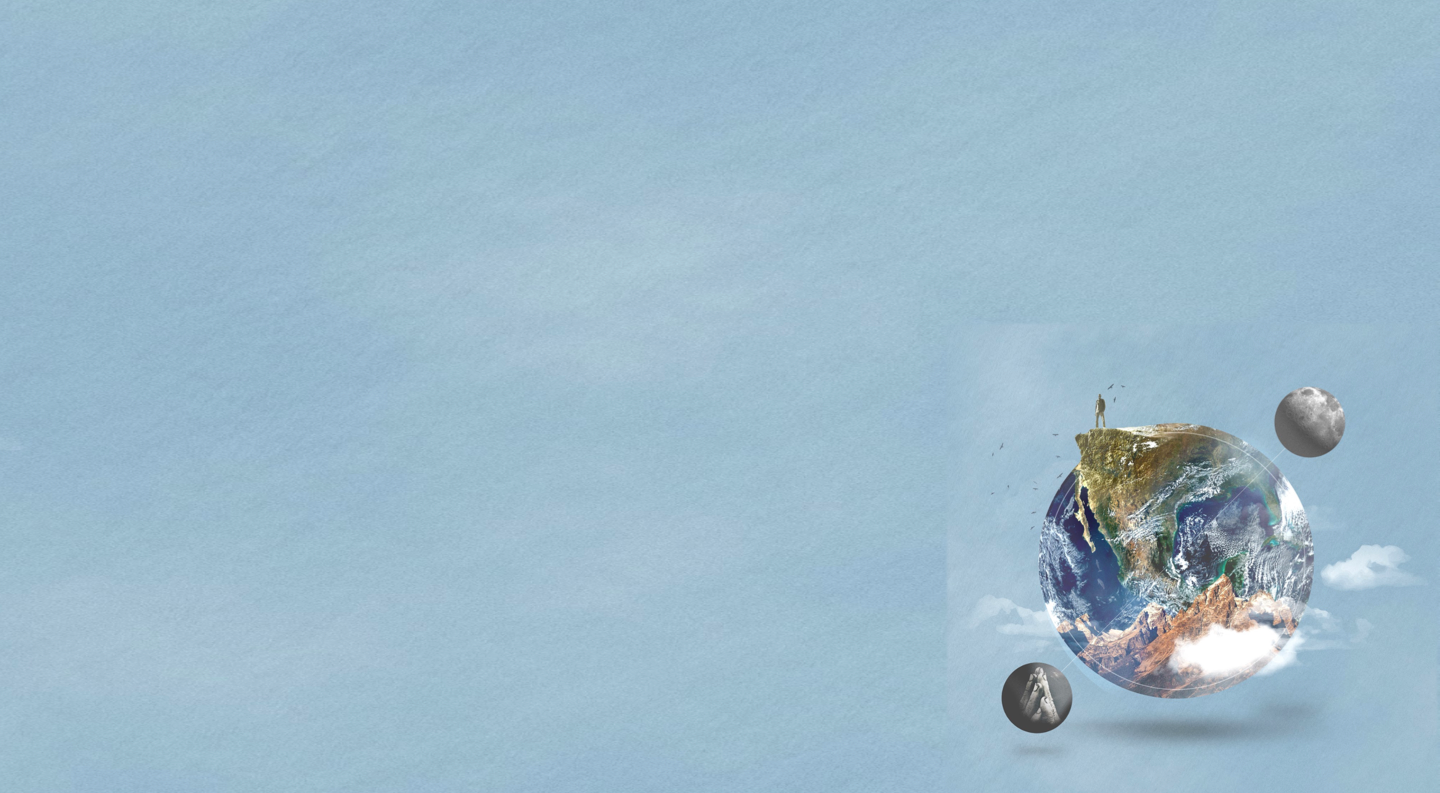 “He puts a question which implies that there is no just cause for his present feelings. Neither anger at his brother, because his offering has been accepted, nor vexation in himself, because his own has not, is a right feeling in the presence of the just and merciful God, who searches the heart. Submission, self-examination, and amendment of what has been wrong in his approach to God, alone benefit the occasion. To this, accordingly, the Lord directs his attention in the next sentence. If thou do well, shalt thou not be accepted? - To do well is to retrace his steps, to consider his ways, and find out wherein he has been wrong, and to amend his offering and his intention accordingly. He has not duly considered the relation in which he stands to God as a guilty sinner, whose life is forfeited, and to whom the hand of mercy is held out; and accordingly he has not felt this in offering, or given expression to it in the nature of his offering. Yet, the Lord does not immediately reject him, but with longsuffering patience directs his attention to this, that it may be amended. And on making such amendment, he holds out to him the clear and certain hope of acceptance still ”
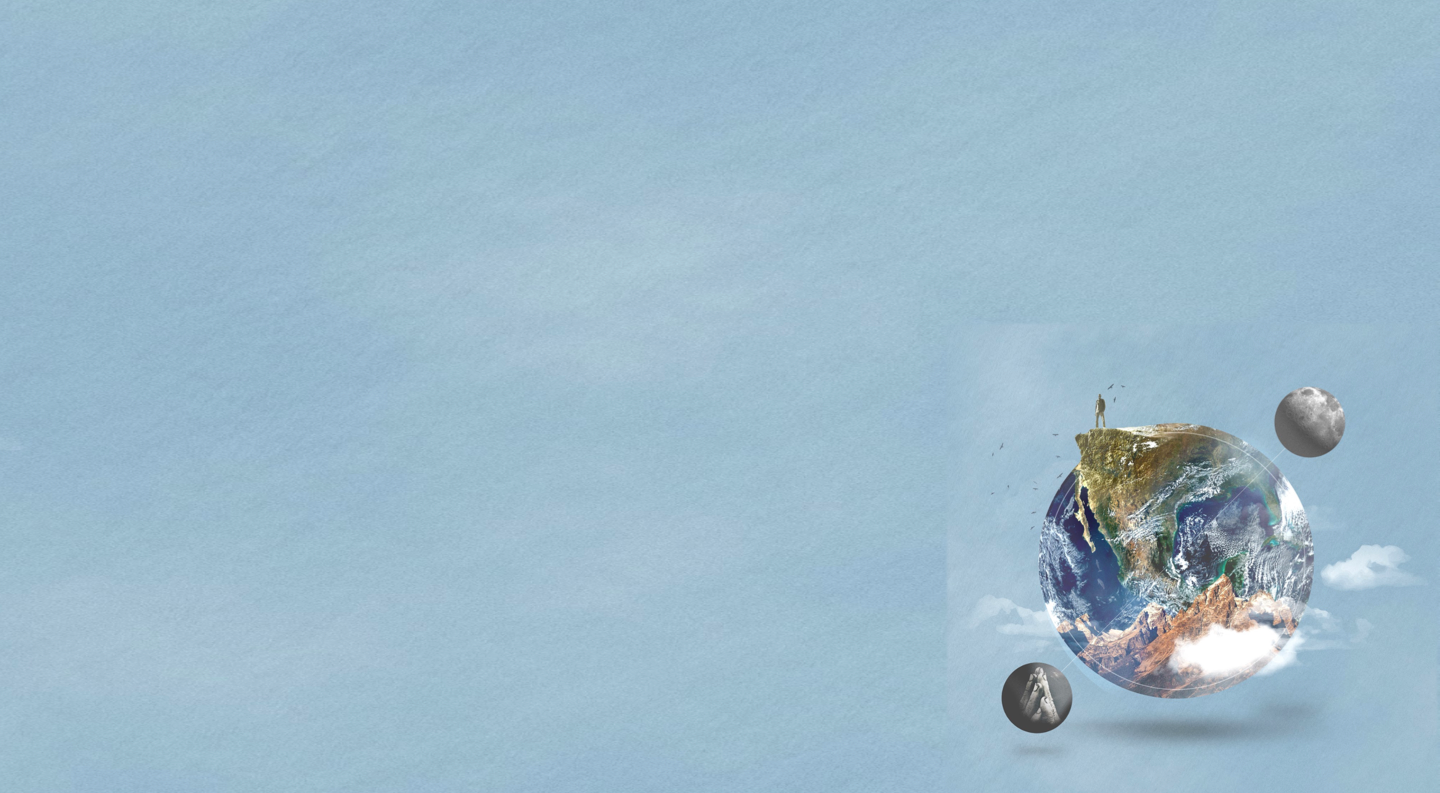 Genesis 4: Cain & Able
A Interesting Conversation With God
“6 Then the Lord said to Cain, “Why are you angry? And why has your countenance fallen? 7 If you do well, will not your countenance be lifted up? And if you do not do well, sin is crouching at the door; and its desire is for you, but you must master it ”
Genesis 4:6-7
When We Fail We Must Take Accountability & Repent
When We Fail To Be Accountable & Repent Sin Will Take Us Captive
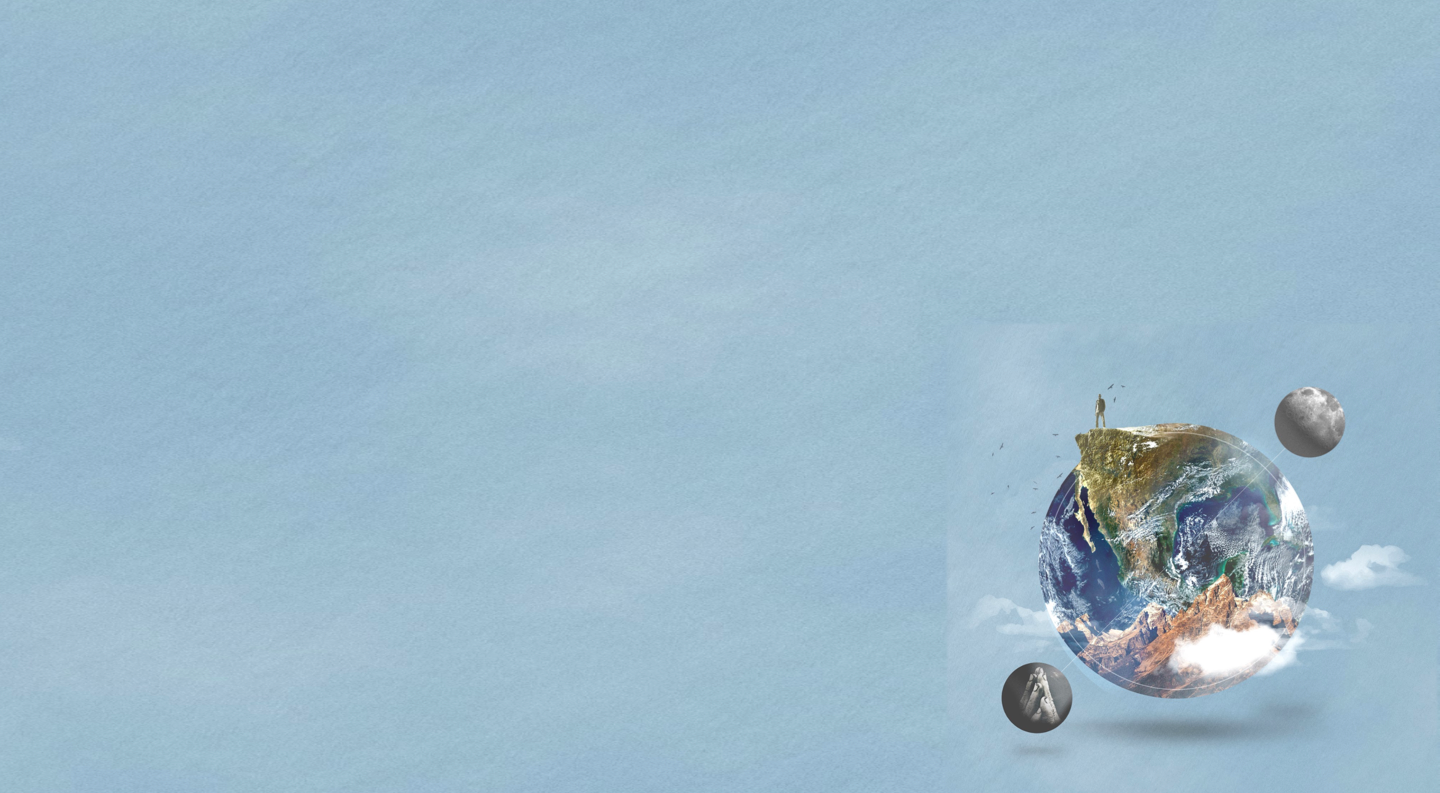 “And if thou do not well, at the door is sin lying”. - Sin past, in its unrequited and unacknowledged guilt; sin present, in its dark and stubborn passion and despair; but, above all, sin future, as the growing habit of a soul that persists in an evil temper, and therefore must add iniquity unto iniquity, is awaiting thee at the door, as a crouching slave the bidding of his master. As one lie borrows an endless train of others to keep up a vain appearance of consistency, so one sin if not repented of and forsaken involves the dire necessity of plunging deeper and deeper into the gulf of depravity and retribution ”